Из опыта работы ГБУ «Государственный архив Республики Татарстан» по популяризации деятельности архива.
ШАФИКОВ ИЛЬДАР
Public history – что это?
Восприятие истории («потребление истории»)
 Совокупность инструментов управления и конструирования 
Дисциплина и исследовательское направление
Восприятие «потребление» истории
folk history (теории заговора, городские легенды и т.д.)
культура памяти (семейные архивы, фотографии, кенотафы и тд.)
рецепция (переосмысление)
реконструкция («отражение истории»)
масовая культура (сми, телеведение, кино, музыка, литература и тд.)
Управление и конструирование публичной историей
– мемориальная культура (функция государства в области сохранения исторического наследия: архивы, архитектура, кладбища и тд.)
– политика памяти (политизация истории, стигматизация «правильного» прошлого: памятники, названия улиц, государственные праздники, учебники)
– пропаганда (сми, телеведение, кино, музыка, литература и тд.)
Дисциплина и исследовательское направление
Изучает то как мы помним, знаем и воспринимаем историю 
Изучает то как контролируют, то как мы помним, знаем и воспринимаем историю
Выставочная деятельность
Тарихи Бранч
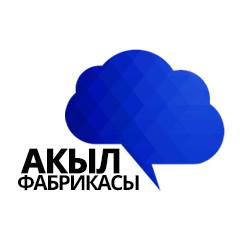 Акыл Фабрикасы
Школа юного архивиста
Публикаторская деятельность
Спасибо за внимание!